Jigsaw Activity
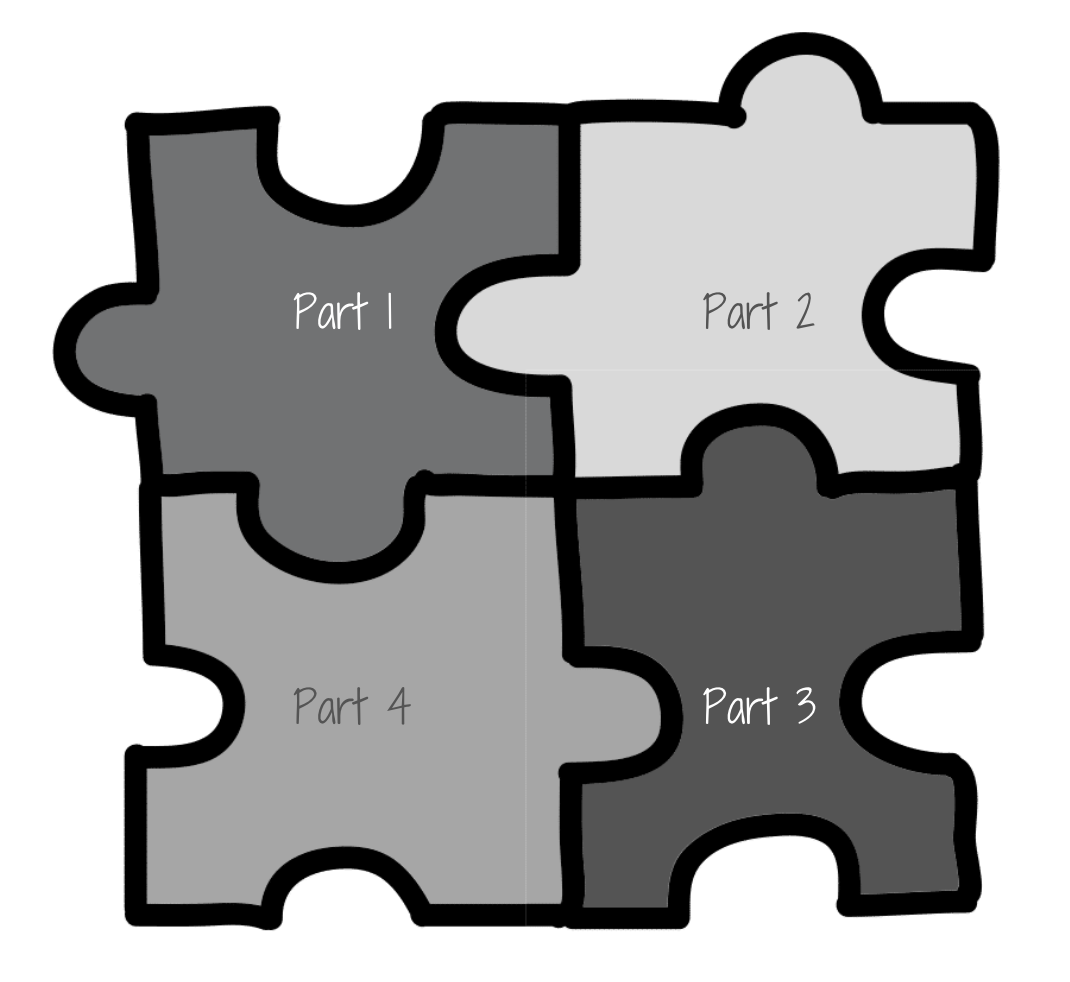 The Shift to Student-Led | Catlin R. Tucker and Katie Novak
Part/Topic #1:
[Student Name]
Part/Topic #2:
[Student Name]
Part/Topic #3:
[Student Name]
Part/Topic #4:
[Student Name]
Discover more templates, strategies and tips on how to help your students lead their learning..
Professional Development | Workshops | Resources
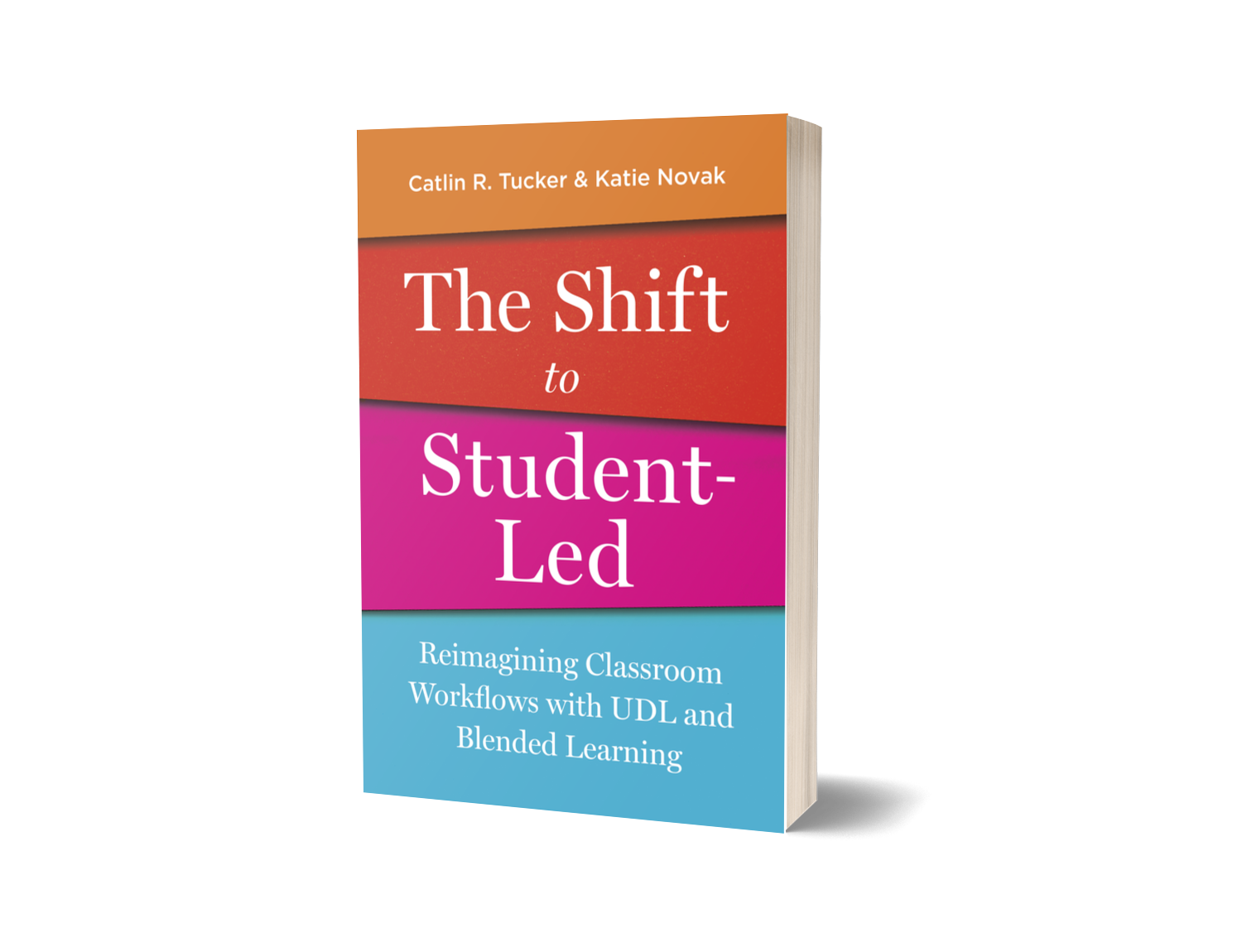 The Shift to Student-Led | Catlin R. Tucker and Katie Novak